МКДОУ «Марковский детский сад»
Конкурс: «Наша дошкольная жизнь»
Номинация: «Растем здоровыми» 
Тема: «Условия и предметно – развивающая среда в методах оздоровления детей раннего возраста»
Калугина Галина Михайловна
воспитатель 1 категории,
Вахтина Марина Дмитриевна
воспитатель
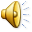 Развитие ребенка возможно только в процессе общения со взрослыми, который вводит его в окружающий мир, мир предметов, явлений , чувств.
Актуальность:
Цели:
Укрепления здоровья детей, как физического, так и психического;
Создать в группе такую предметно – игровую среду, которая служит пространством развития и оздоровления детей.
Показатели развития:
1- интенсивный темп физического развития;
 2- сенсомоторная чувствительность;
 3- подражательность и ситуативность;
 4- повышенная эмоциональность;
 5- стремление к самостоятельности и становление у ребенка своего «я».
Принцип предметно – игровых зон:
1. Принцип активного движения, позволяющий детям совершенствовать и обогащать двигательный опыт. 
 2. Принцип разнообразия предметов и предметной деятельности, позволяющий ребенку развивать сенсомоторную чувствительность. 
 3. Принцип общения «глаза в глаза», позволяющий установлению близкого доверительного контакта. 
 4. Принцип безопасности и стабильности предметного пространства, снимающий с ребенка эмоциональную напряженность. 
 5. Принцип поощрения самостоятельности и накопления опыта предметно-игровой деятельности.
Исходя из принципов организации предметно – игровой среды в группе раннего возраста как пространства  оздоровления детей, большое внимание уделяется физкультурному оборудованию и пособиям, предназначенным для физического развития маленьких детей.
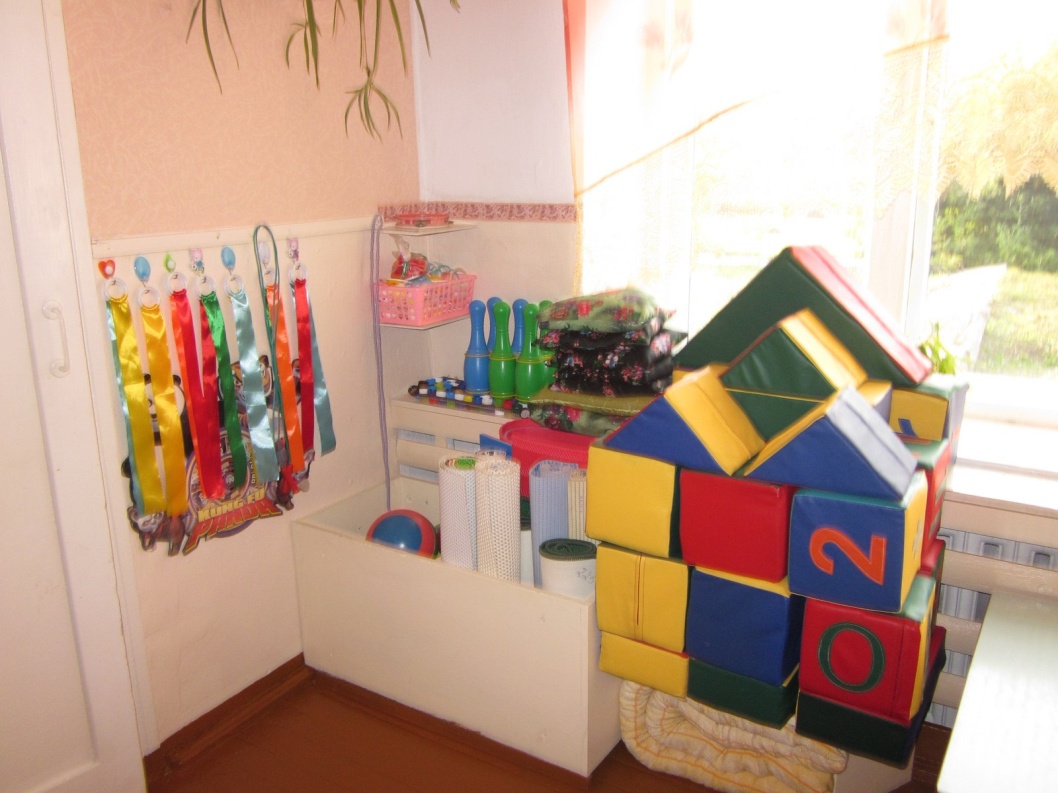 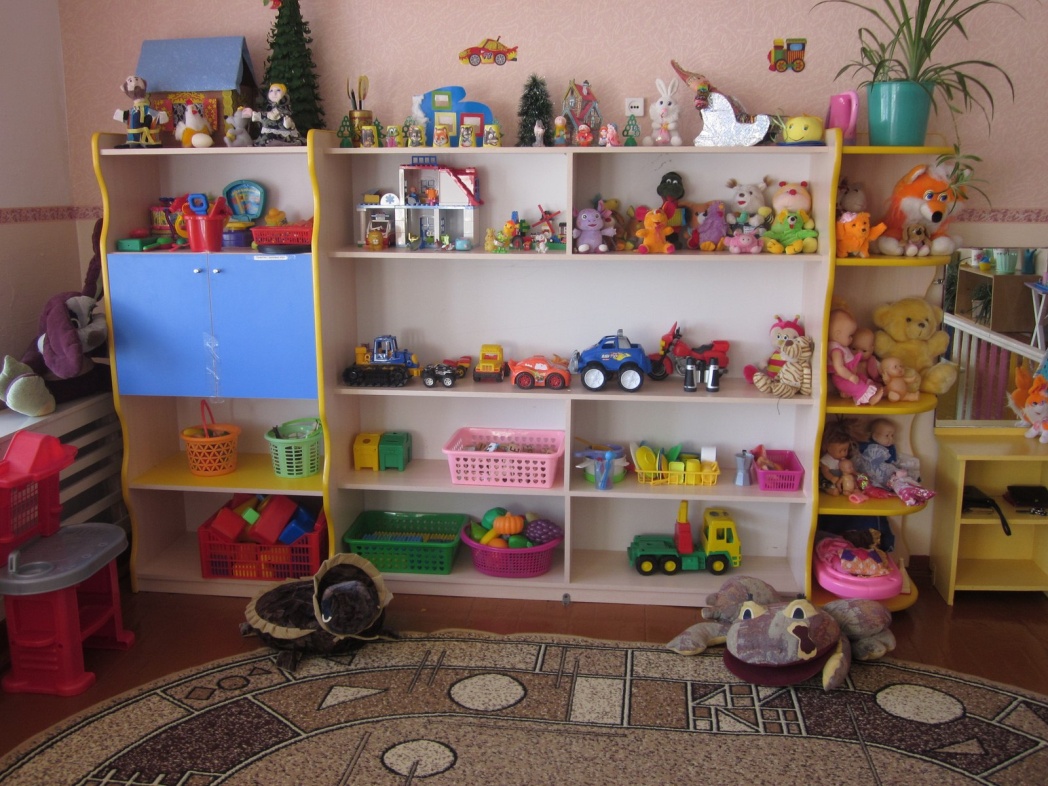 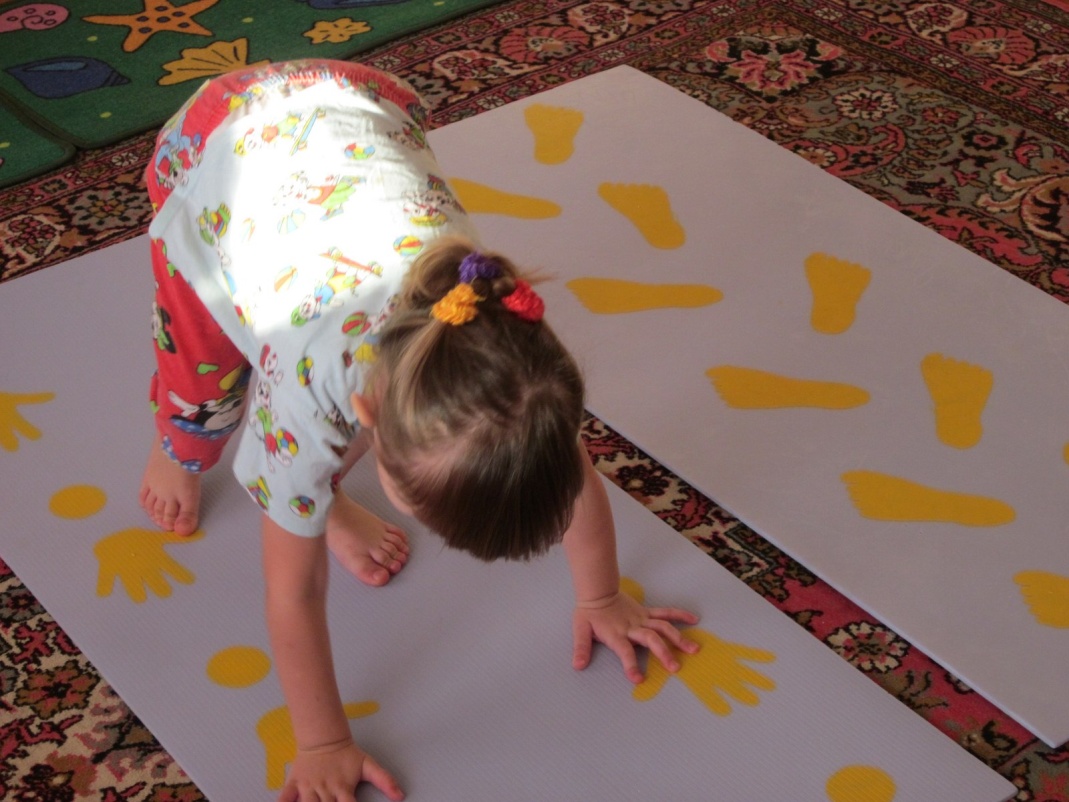 По дорожкам в лес пойдемИ здоровье там найдем!Все дорожки не простые,А волшебные такие!Расслабляйтесь все сейчас,Вместе делаем массаж.
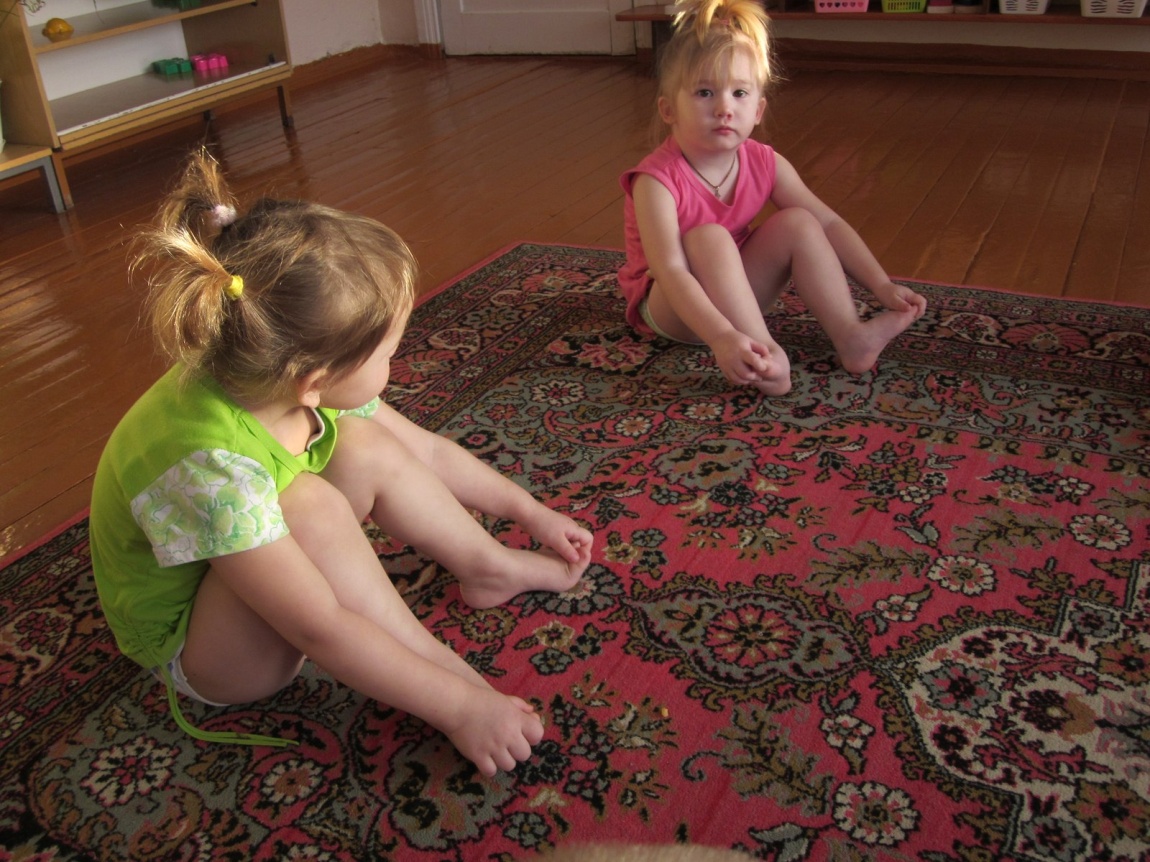 Массажируем ручки и ножкиХорошим средством укрепления сводов стопы и ее связок, является хождение босиком
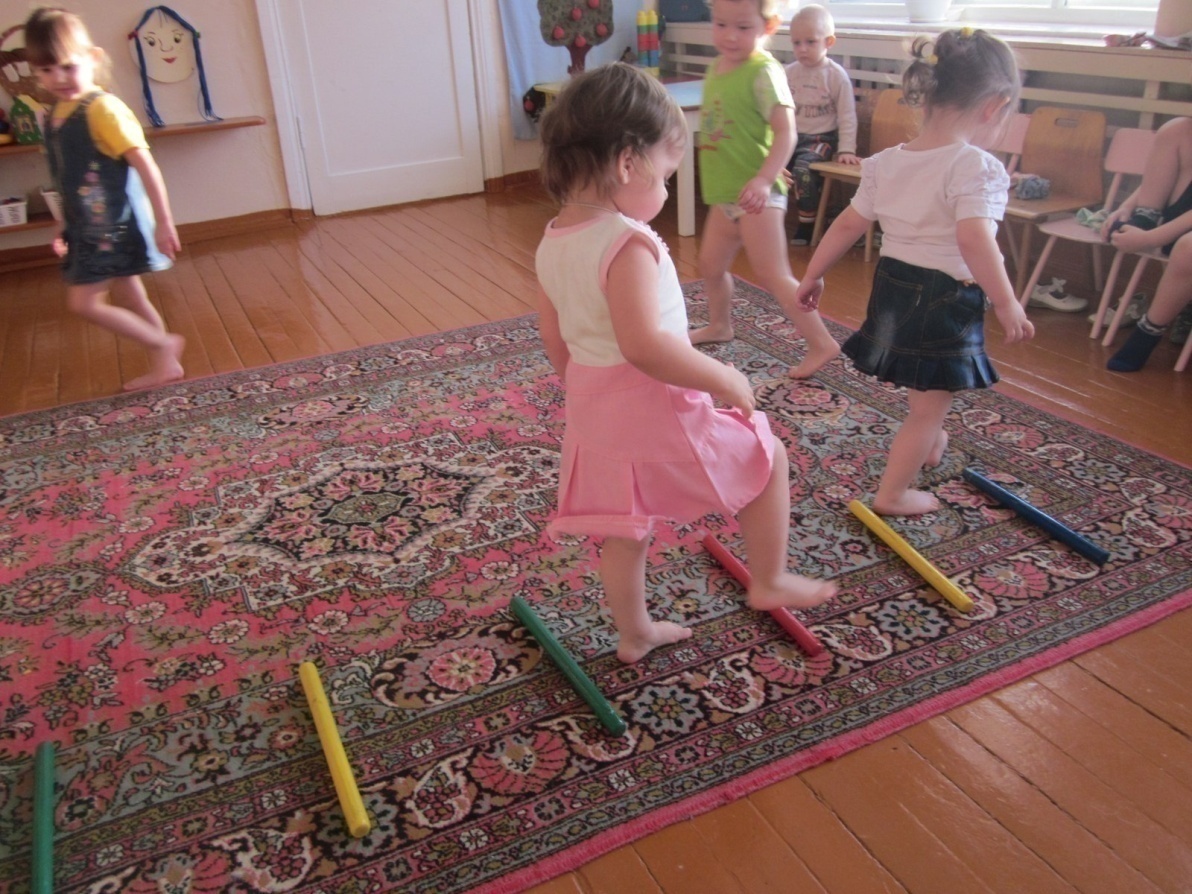 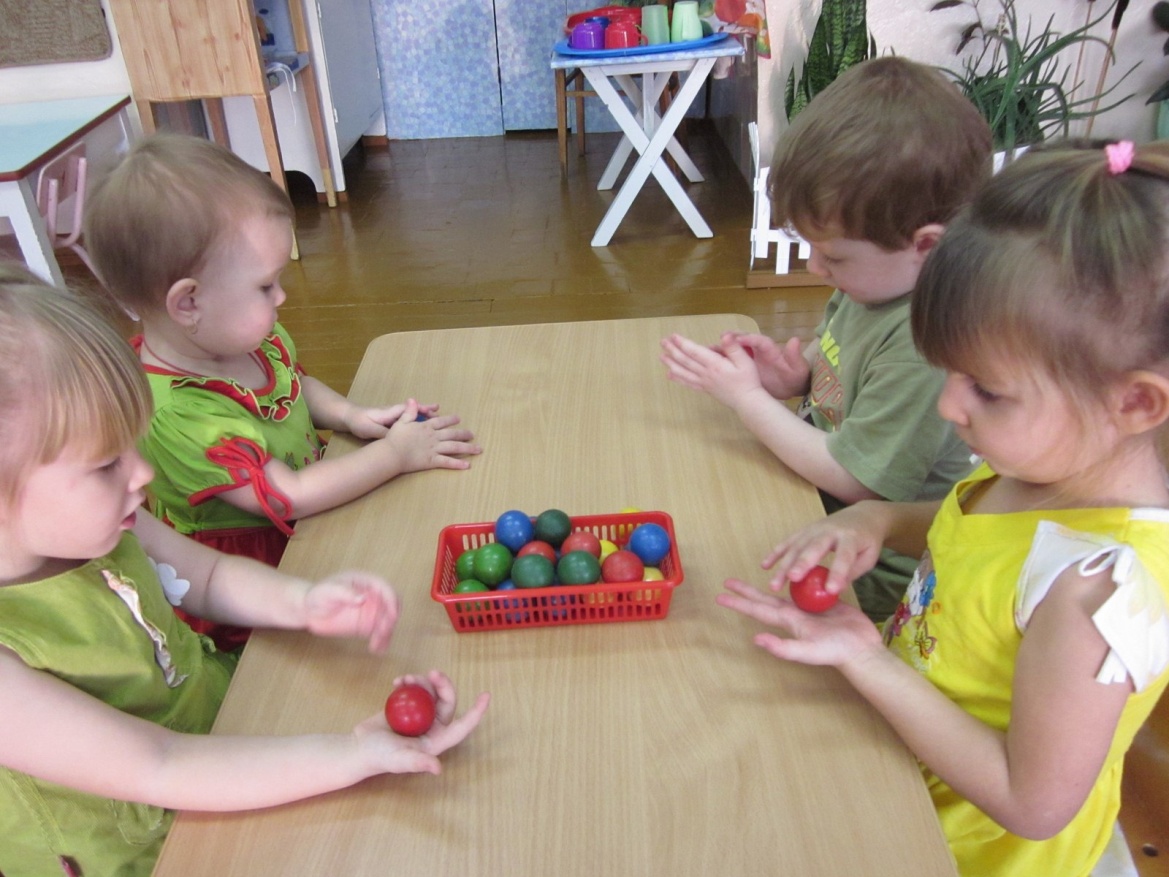 «Солнышко проснулось, улыбнулось, потянулось!»Если с мячиком зарядкаСо здоровьем все в порядке.
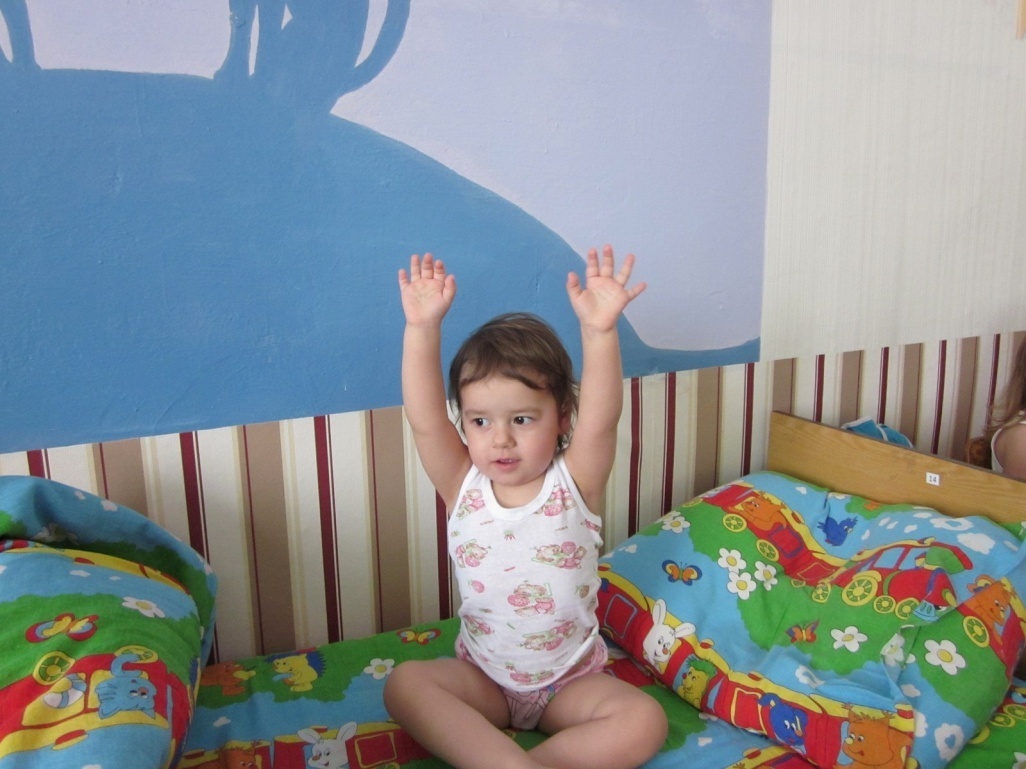 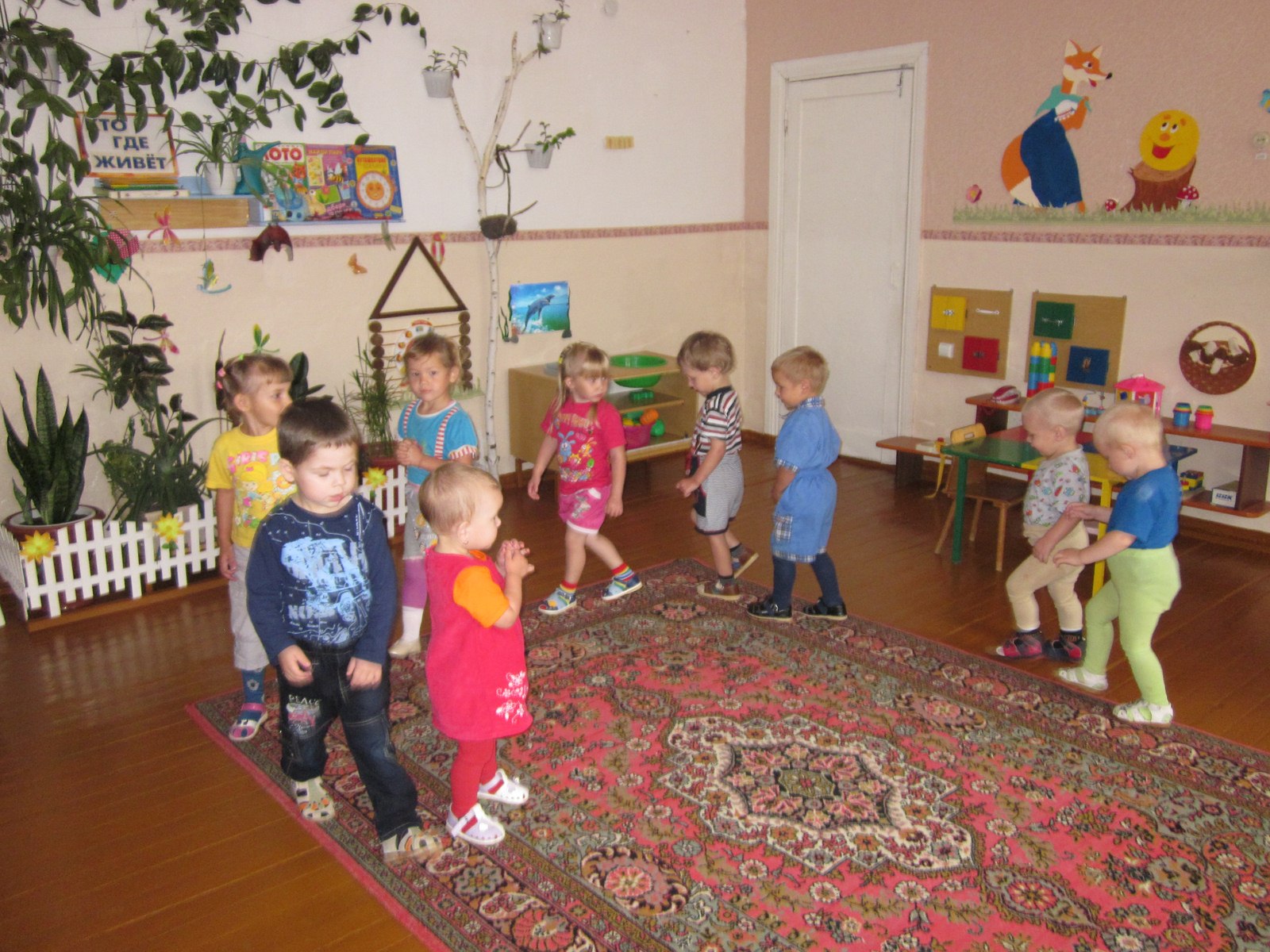 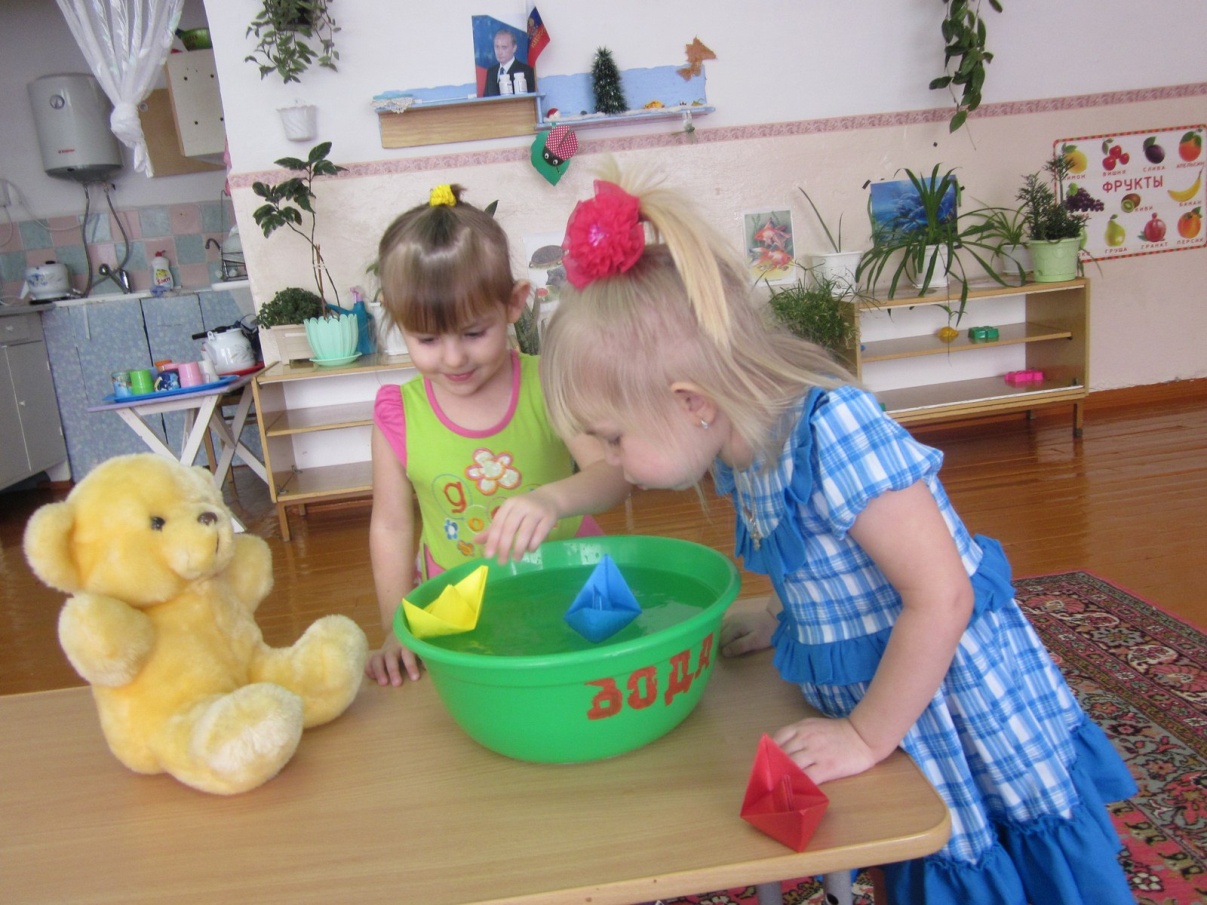 Носиком дышу,Дышу свободно,Глубоко и тихо-Как угодно.
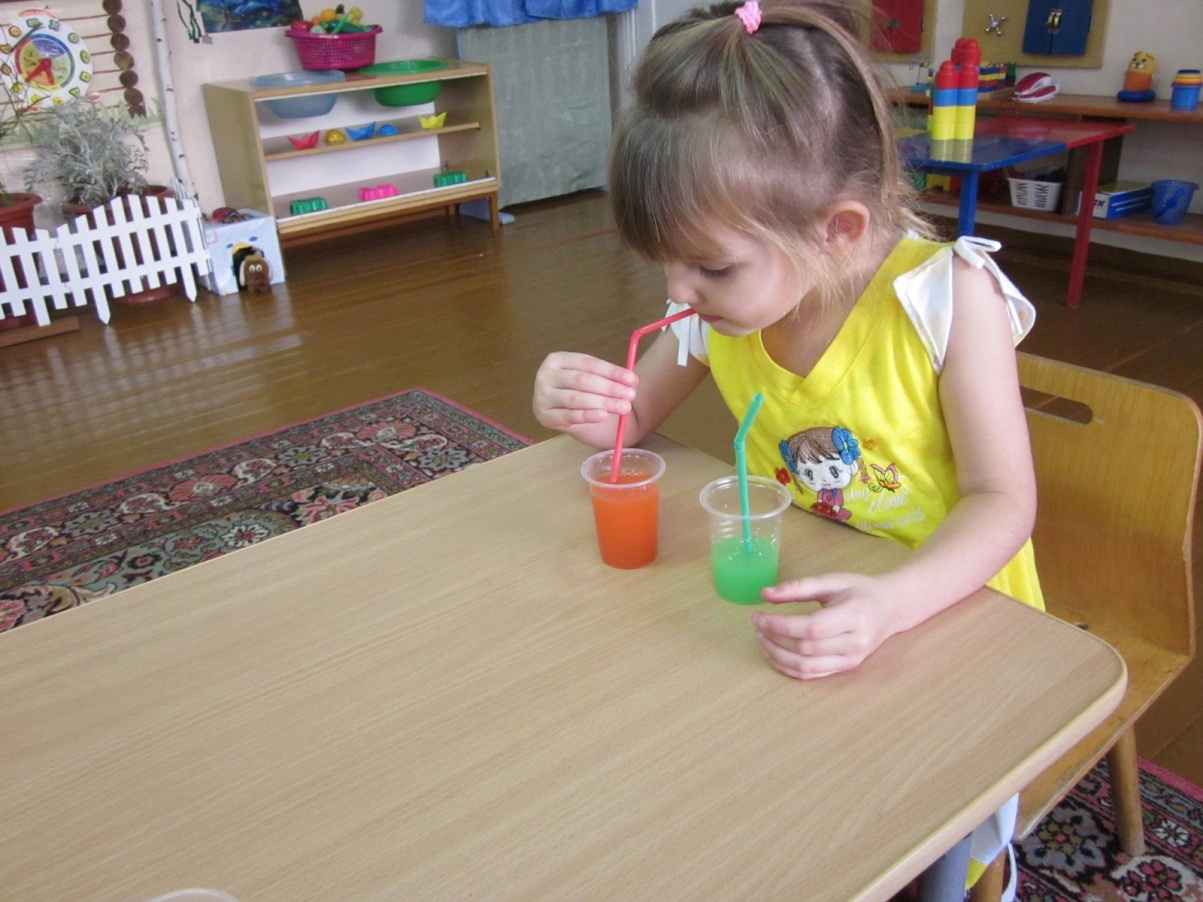 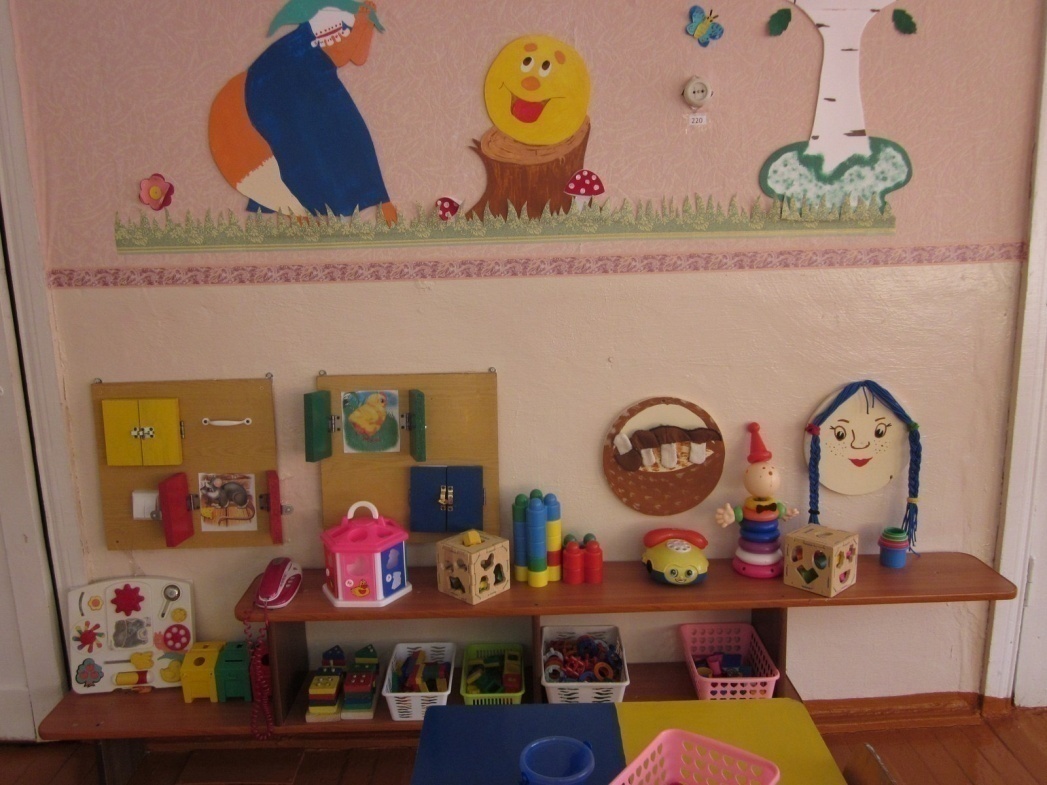 Ну-ка, пальцы за работу!Покажи свою охотуРезать клеить и плести,Рук умелых не найти!
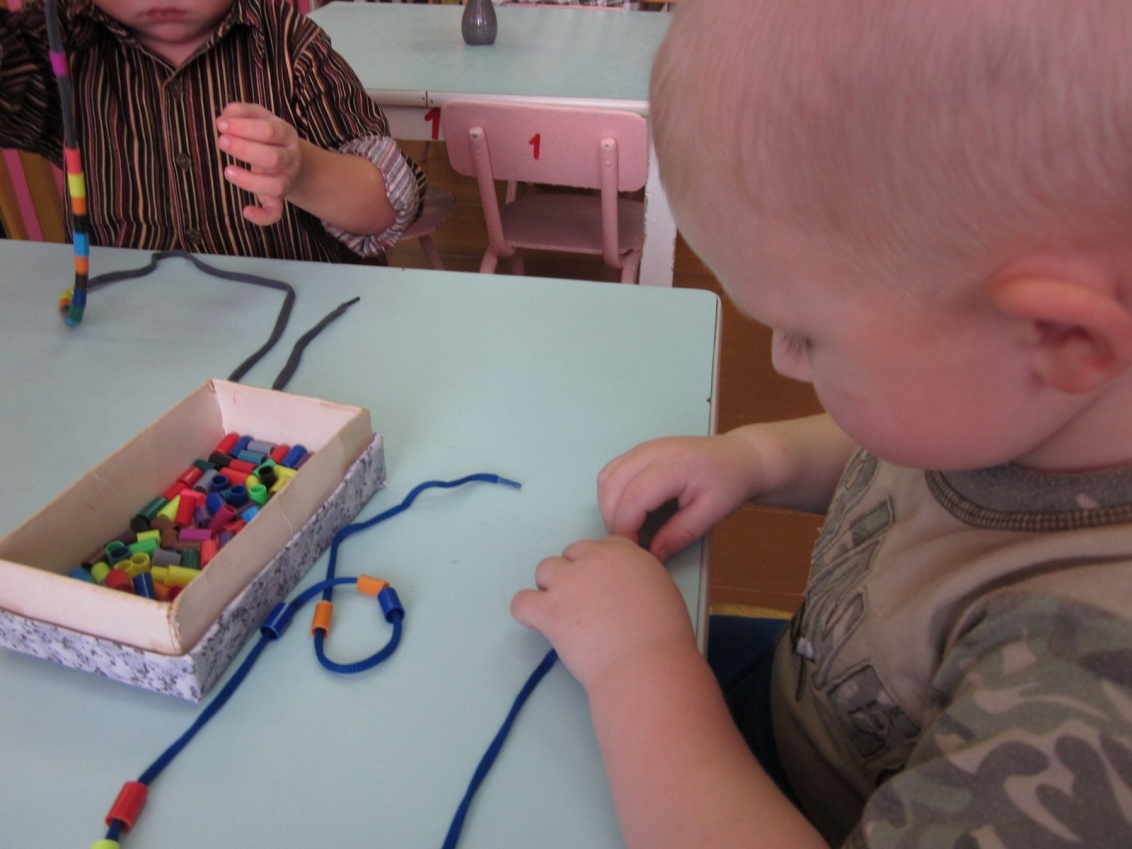 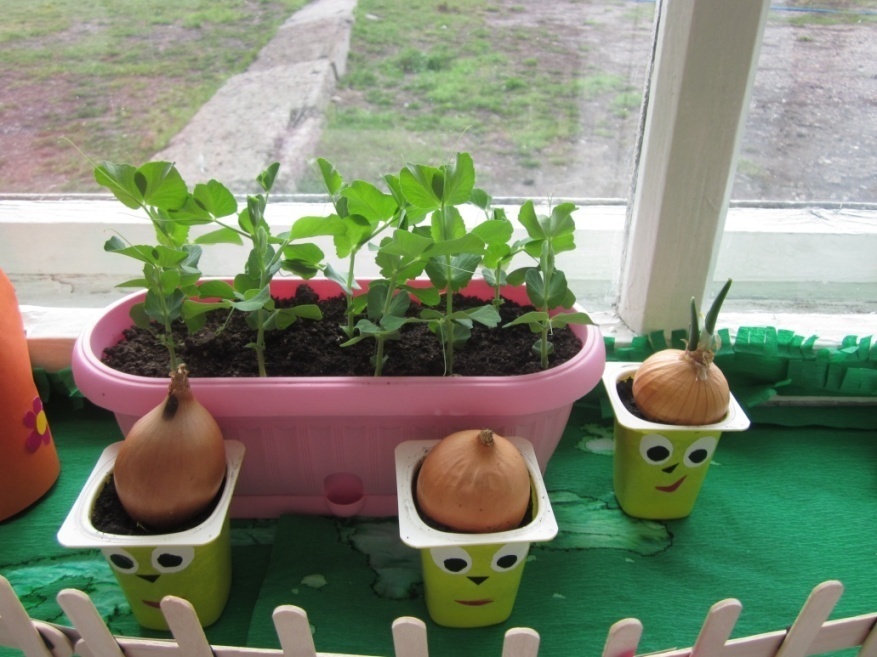 Уголок природы
Наши любимые сказки
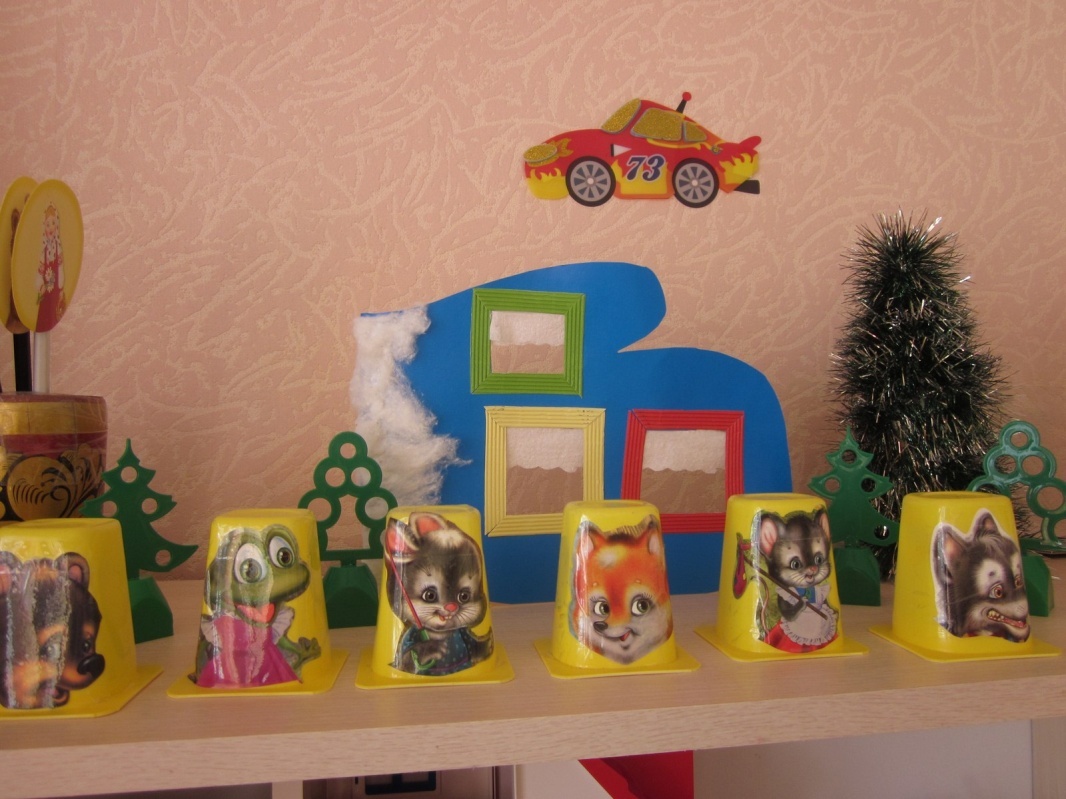 Праздники и развлечения
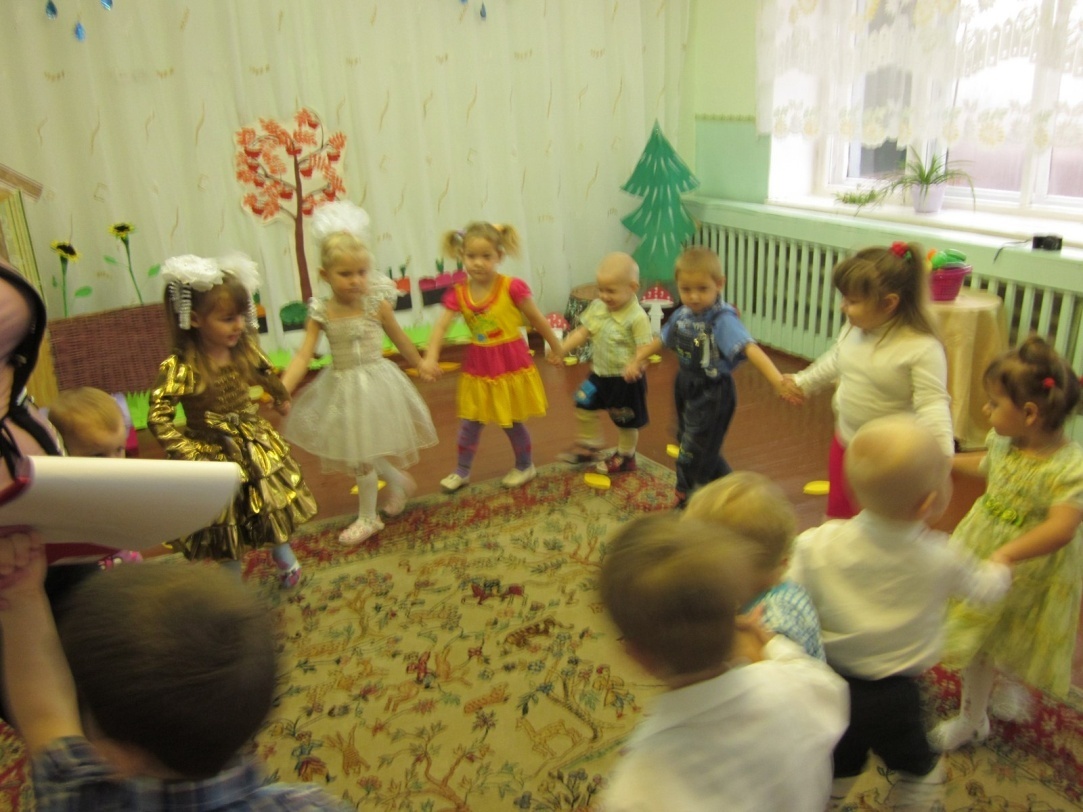 «Поиграй со мною, мама!»
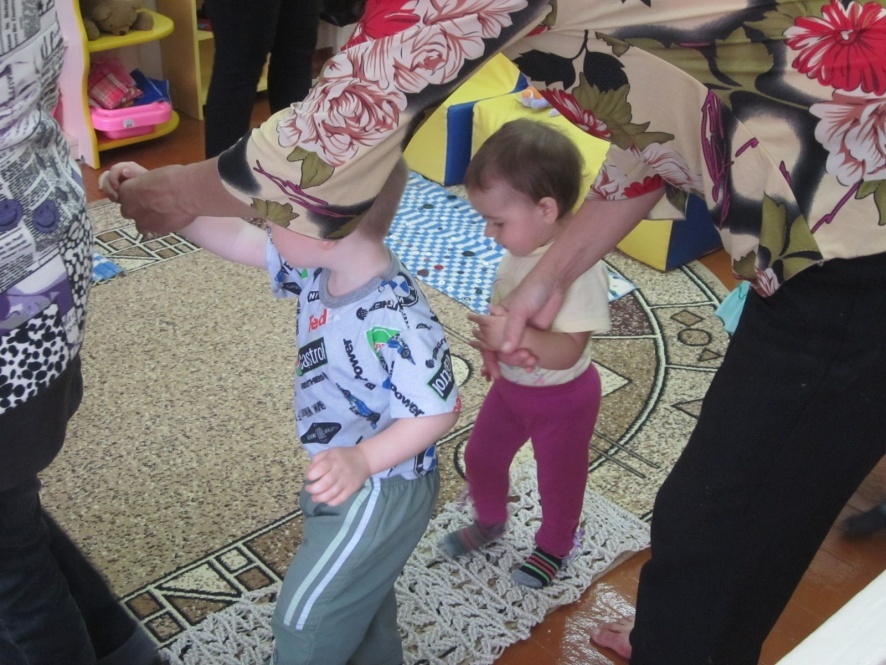 Результат работы с родителями:
Быстрая и безболезненная адаптация детей к условиям детского сада.
Снижение заболеваемости. 
Повышение уровня физического развития. 
Положительного эмоционального самочувствия.
Уровень заболеваемости
Спасибо за внимание
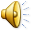